よがっぺ、土浦
額賀紀行　酒巻裕作　冨島可菜
冨永創太　長谷澤未来　蜂須康介
TA 徳田伊織
発表の流れ
基本構想

提案①：土浦の「史農工商」を活かしたまちづくり

提案②：移動手段として公共交通が好まれるまちづくり

提案③：快適で安心安全な「くらし」を支えるまちづくり

提案のまとめ

今後の展望
2
基本構想
背景：市の持続可能性
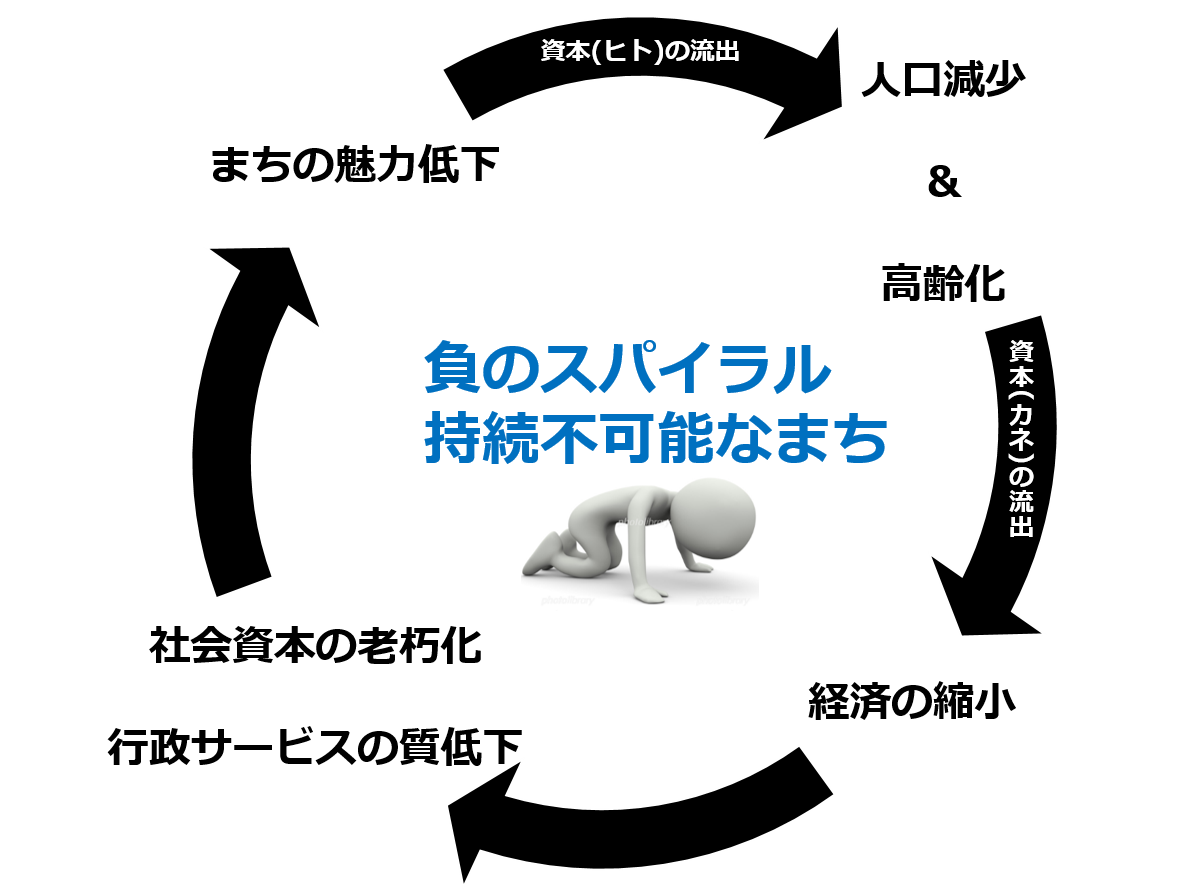 3
基本構想
目標：経済的に自立した持続可能なまち
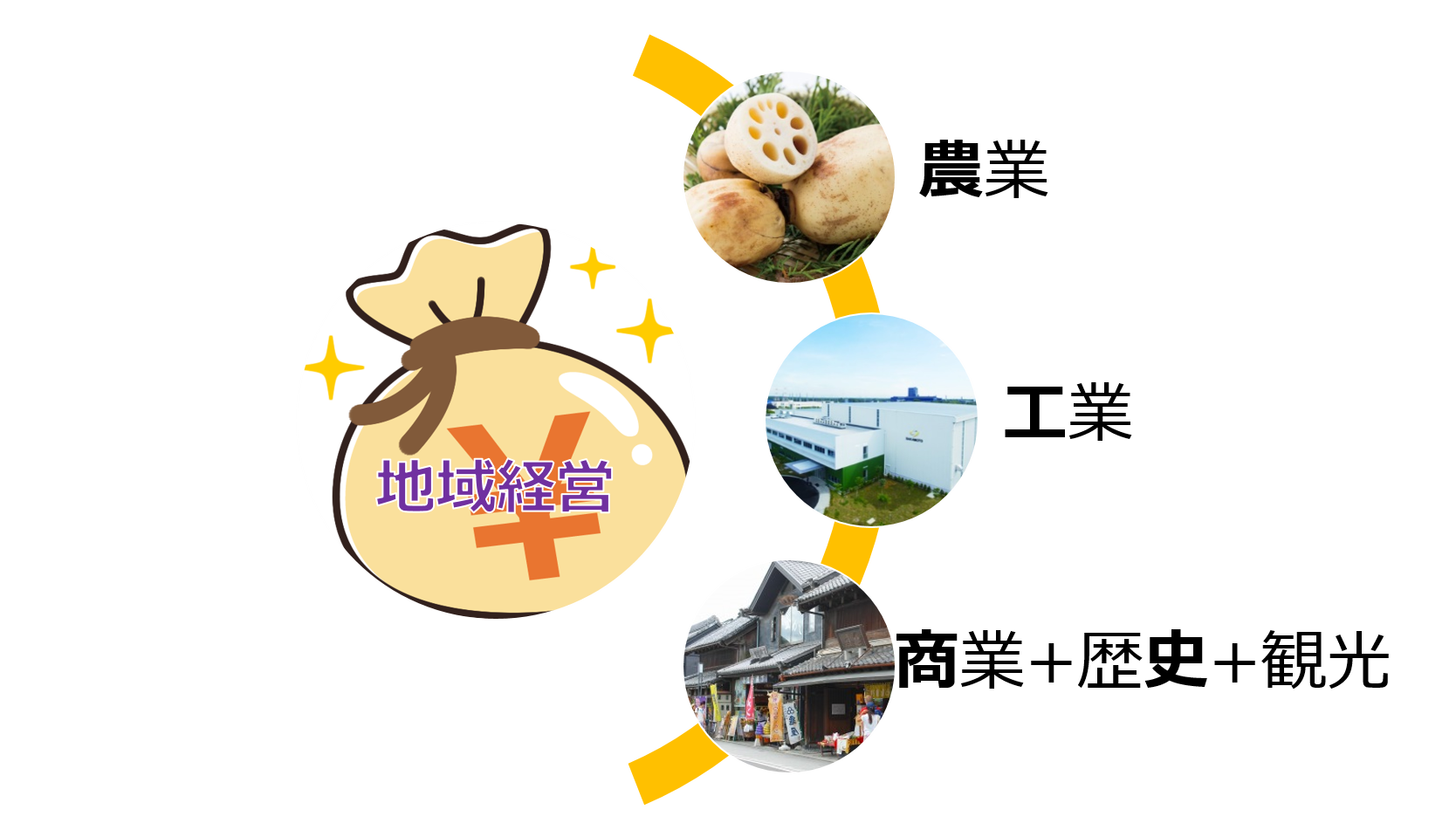 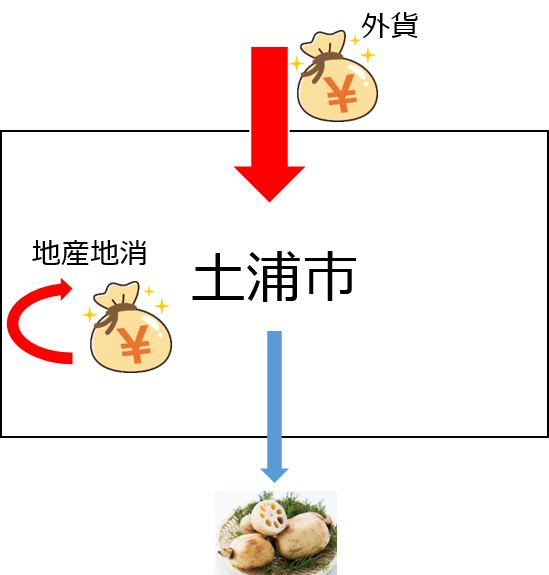 4
部門別構想
コンセプト
使いたくなる「公共交通」
「歴史」「農業」
「工業」「商業」
  を大切にする
市の経営を支える
市民の生活を支える
「あんしん」
「あんぜん」
「『あとち』活用」
5
地域別構想
地域区分
新治地区
北部地区
中央地区
南部地区
6
部門別構想１
史農工商のまち
7
提案１
中城通り活性化計画
中央地区
8
中城通り活性化計画
中城通りとは
江戸時代より
旧水戸街道の宿場町
として発展した通り
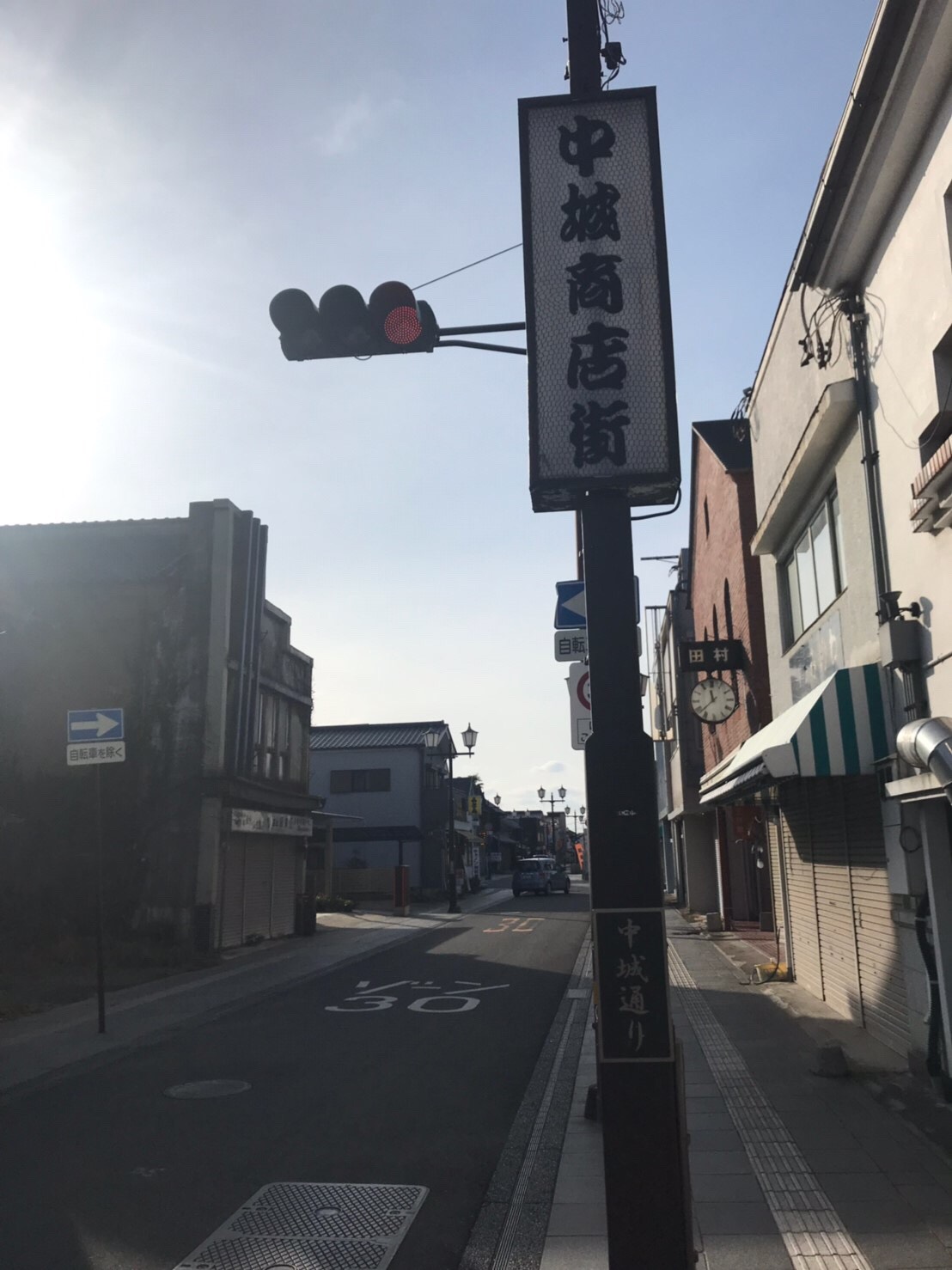 代表的な建物
まちかど蔵「大徳」
まちかど蔵「野村」
矢口家住宅
代表的なイベント
雛まつり
つちうら亀の市
9
中城通り活性化計画
中城通りの現状と課題
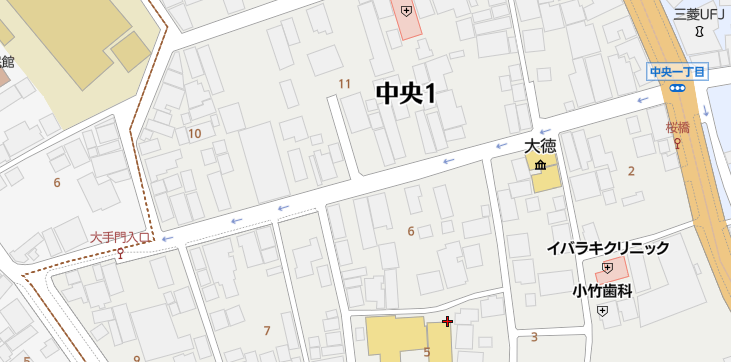 Mapionをもとに作成
１１の空き店舗の存在
日帰り観光客が多い
10
中城通り活性化計画
目標
１０の空き店舗
れんこん加工食品などの売り場
旧水戸信用金庫土浦支店
宿泊施設
11
中城通り活性化計画
現状の事業
土浦市協働のまちづくりファンド（ハード）
補助事業
建築物や広告物の歴史性を意識した意匠に対する助成
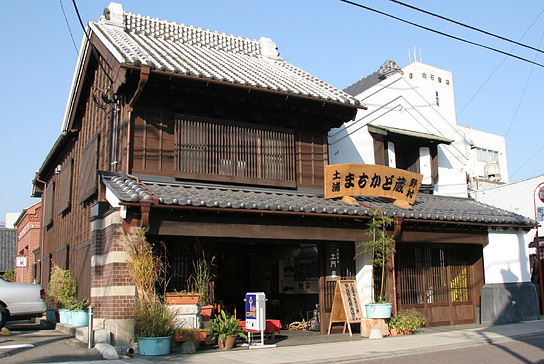 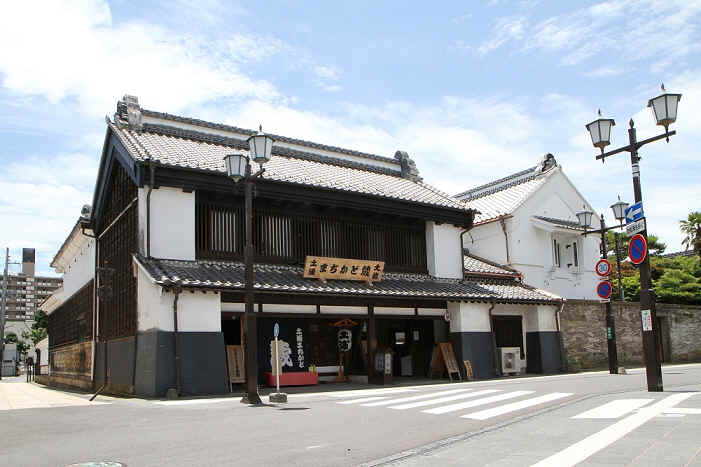 http://www.tsuchiura-kankou.jp/machikado_kura/
12
中城通り活性化計画
提案
小売業に対する奨励措置
固定資産税を３年間控除
宿泊施設に対する奨励措置
土地取得価格の２割を補助
パンフレットの作製
新たな店舗も含めたパンフレットを作成・公開
13
中城通り活性化計画
費用
土浦市協働のまちづくり
ファンド（ハード）補助事業
9130万円
364万円
宿泊施設に対する奨励措置
パンフレット作製費
100万円
▲9594万円
14
中城通り活性化計画
効果
中城通りの観光地と
しての活性化
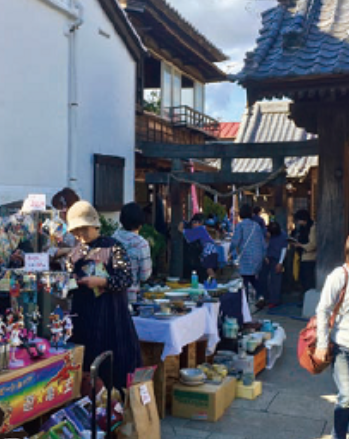 空き店舗の減少
宿泊客の増加
http://npo-kirara.org/event/3129.html
15
提案2
Greentourism
新治地区
16
Greentourism
現状と課題
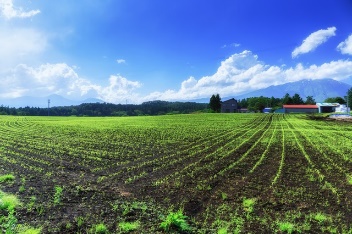 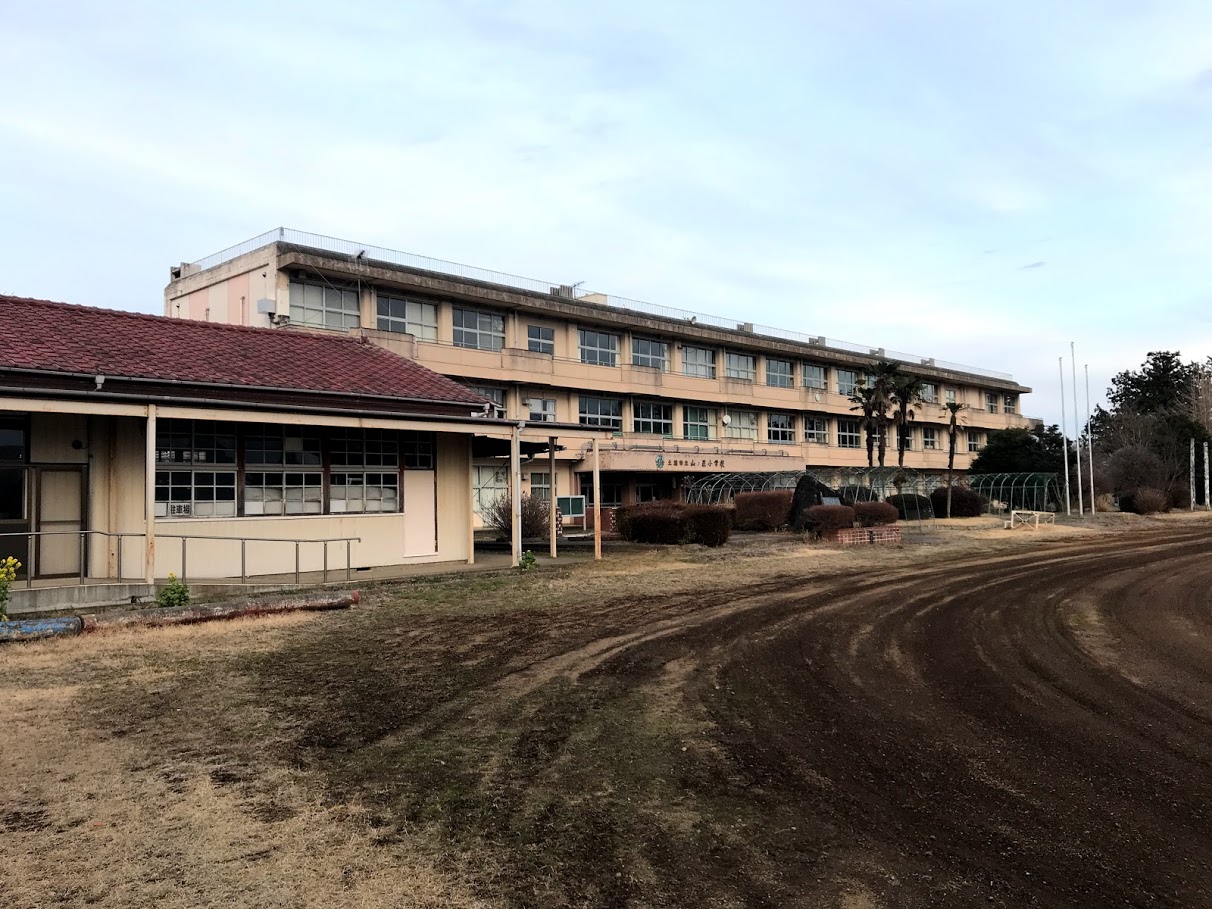 https://www.pakutaso.com/shared/img/thumb/AMEMAN17826022_TP_V1.jpg
農業以外の産業不足
公共施設の廃止
17
Greentourism
目標
農業が盛んな
地域性
農体験を通した
観光地に
廃校施設
宿泊施設に改修
18
Greentourism
提案
廃校を活用
山ノ荘小学校跡地を宿泊体験施設に改修
農業体験
地元農家と協力し、都会ではできない体験を
懐かしさを感じる施設
昔懐かしい教室を宿泊体験施設として活用
19
Greentourism
費用
施設整備事業
1億1000万円
5500万円
国庫補助金
※文部科学省「みんなの廃校」プロジェクト引用
▲5500万円
20
Greentourism
効果
新治の観光地と
しての活性化
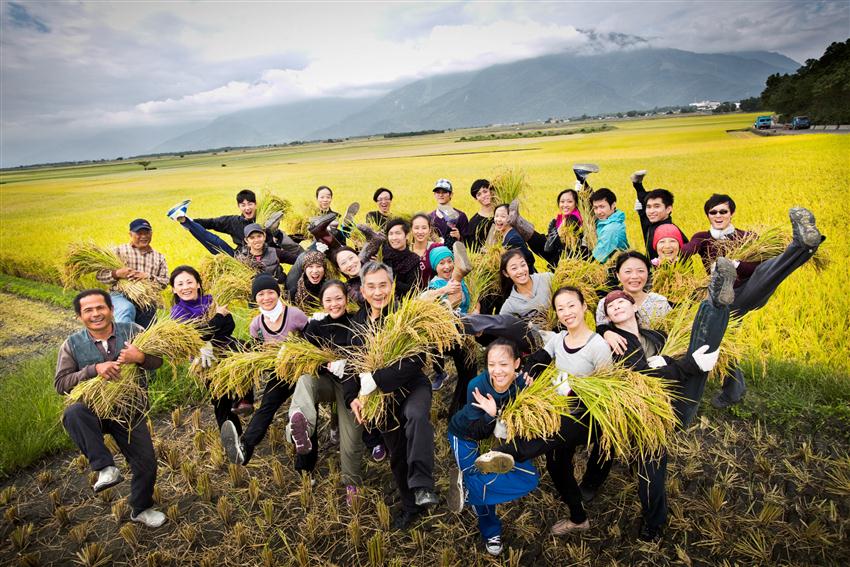 空き施設の活用
宿泊客の増加
https://www.bing.com/images/search?view=detailV2&id
21
提案3
おおつのヒルズに工場誘致
北部地区
22
おおつのヒルズに工場誘致
現状・課題
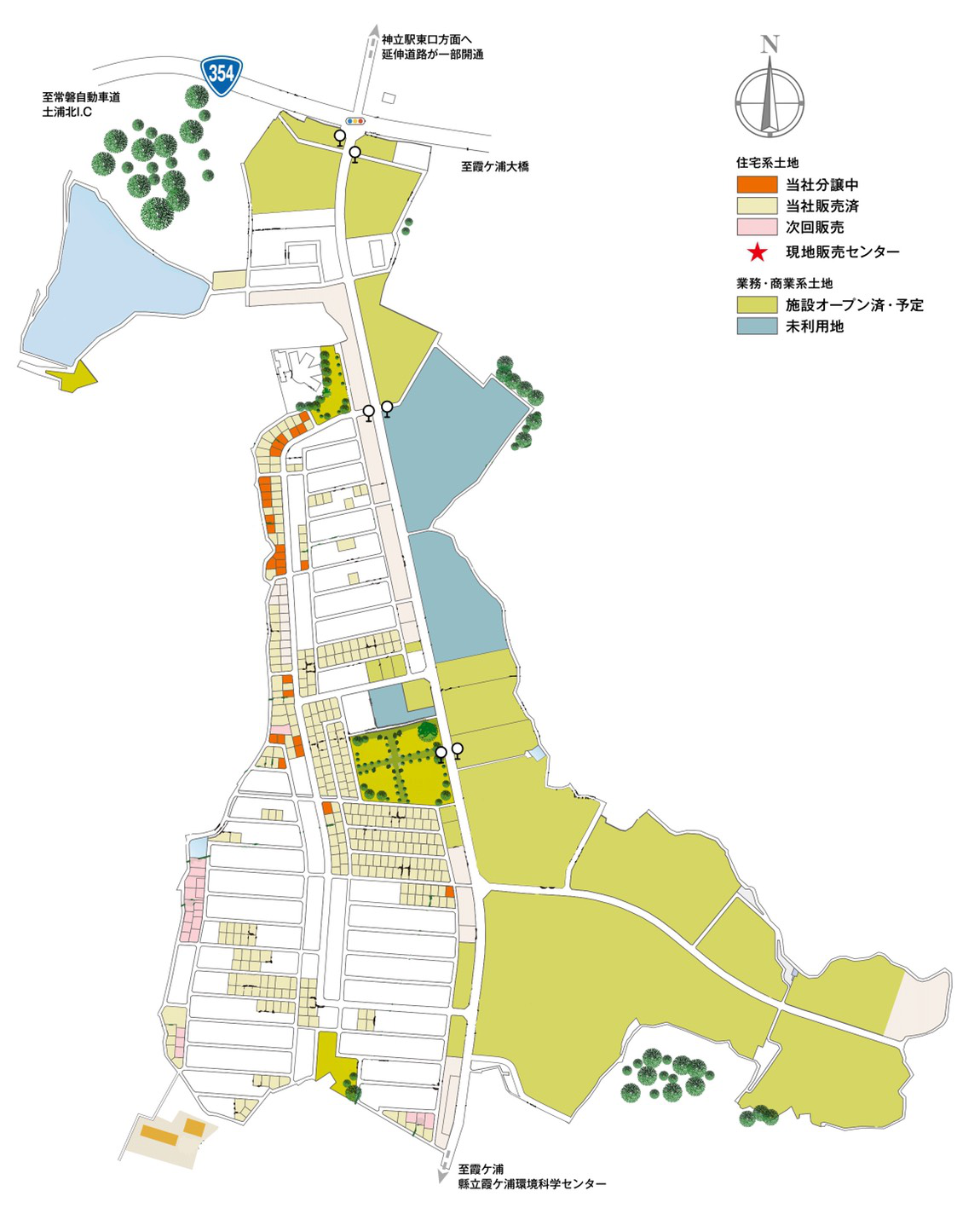 職・商・住を兼ね備えた
魅力ある街
商
総合病院を核とした
メディカルタウン
住
医
職が足りない
引用：土浦ニュータウンおおつ野ヒルズ
23
おおつのヒルズに工場誘致
目標
地元住民が働ける
職場づくり
地元産品を扱う工場を
２つの空区画に誘致
市税の増収
社員寮などで
住民増加
24
おおつのヒルズに工場誘致
提案
現状の優遇政策
固定資産税（市税）相当額を3年分奨励金として交付
追加する優遇政策
おおつ野2区画に関して

住民を雇ったら一人当たり20万援助
（上限1000万円）

土浦のレンコン加工食品製造工場なら
建物・設備費5%補助（上限5億円）
25
おおつのヒルズに工場誘致
費用
固定資産税免除
（3年目まで）
1667万円/年
住民の雇用援助
2000万円
建物・設備費5%補助
10憶円
26
おおつのヒルズに工場誘致
収益
分譲価格
22憶8690万円
都市計画税
357万円
固定資産税
（４年目以降）
1667万円/年
27
おおつのヒルズに工場誘致
収支
22憶8690万円
▲10憶3667万円
初年度
12億円5023万円
357万円
▲1667万円
2、3年度
▲1310万円/年
4年度以降
2024万円/年
28
提案4
モール2525計画
中央地区
29
モール2525計画
現状・課題
モール505とは、、
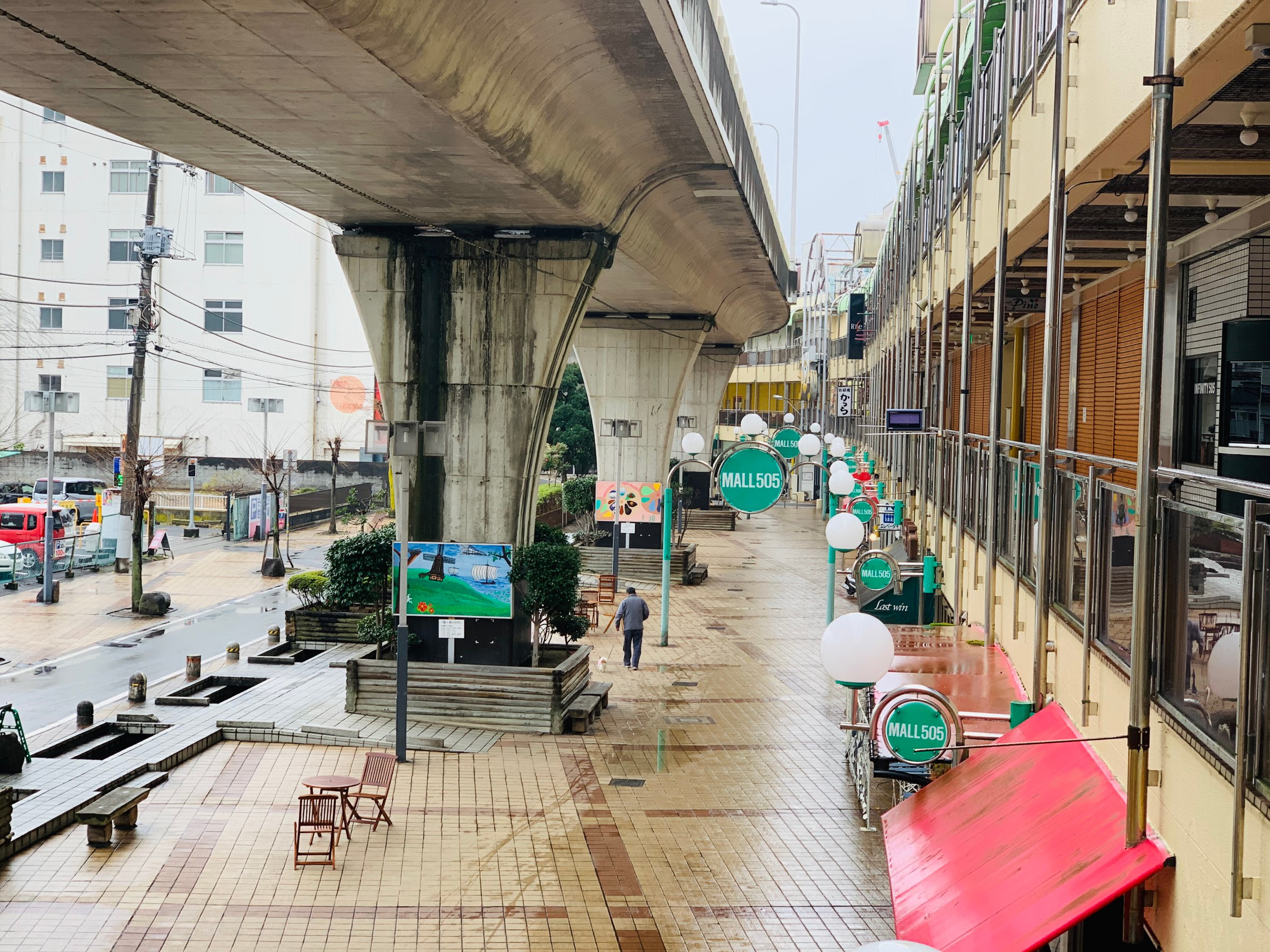 空き店舗
老朽化
景観的問題
賑わいなし
全長505m、3階建て
オープンから35年
駅から徒歩5分
30
モール2525計画
提案
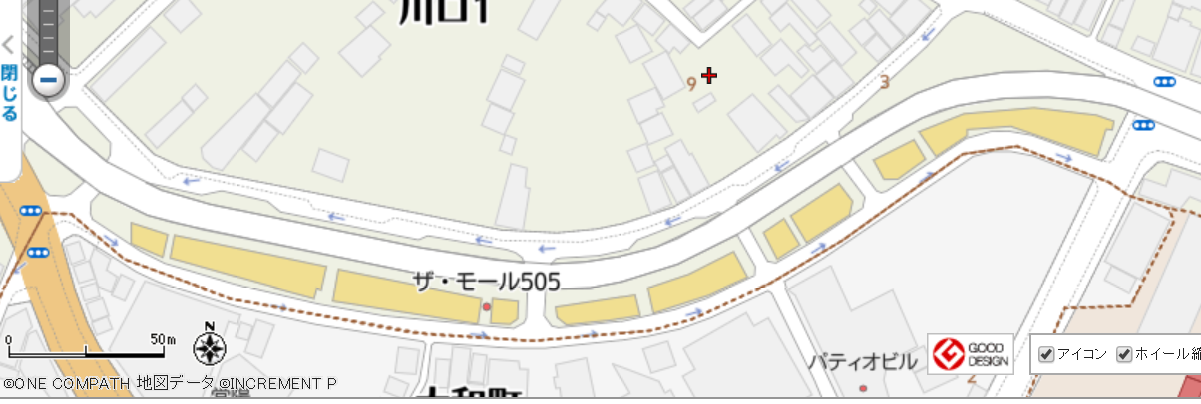 モール505
約250ｍ
引用：マピオン
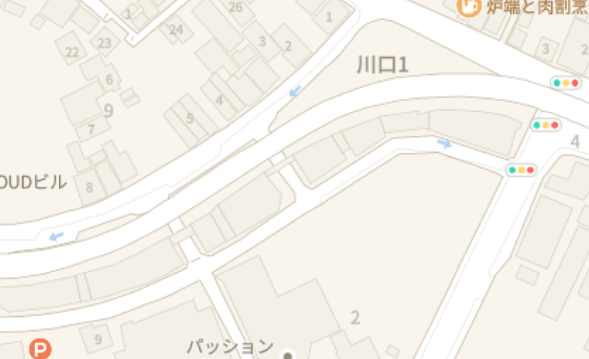 モール2525
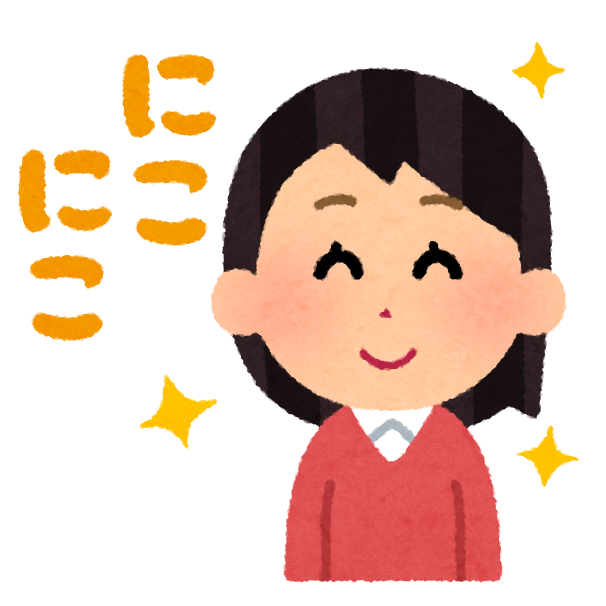 引用：Googleマップ
31
モール2525計画
目標
人が集う
広場づくり
寂れたモール505
安全な昼間の街
中心市街地に
賑わいを
32
モール2525計画
店舗整理
モール2525
既存の店舗
オフィス
3F
既存の店舗
2F
カフェ・飲食店
1F
33
モール2525計画
店舗整理
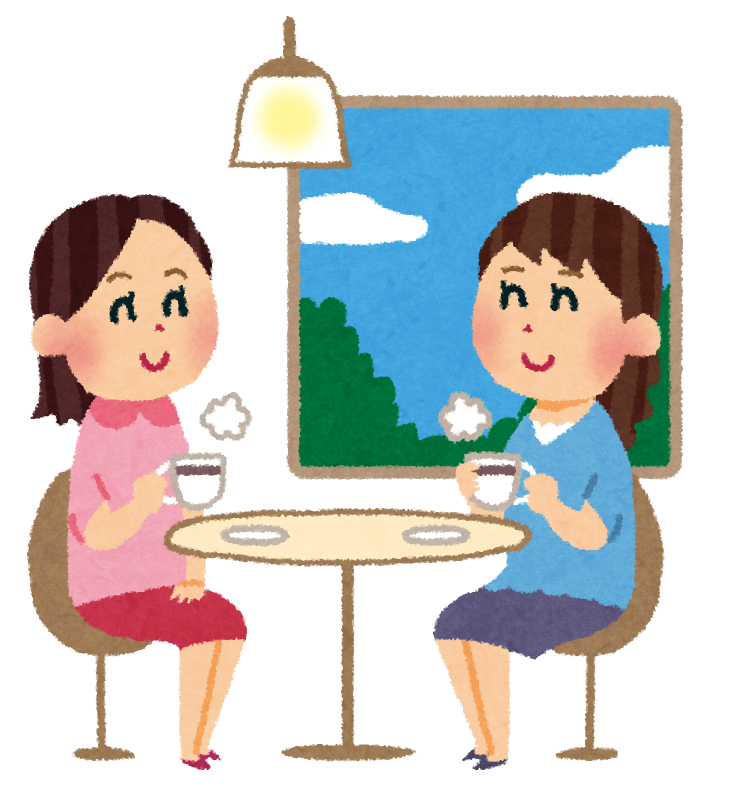 モール2525
既存の店舗
オフィス
3F
既存の店舗
ふらっと立ち寄り
たくなる明るい雰囲気
人々の交流の場
2F
カフェ・飲食店
1F
34
モール2525計画
店舗整理
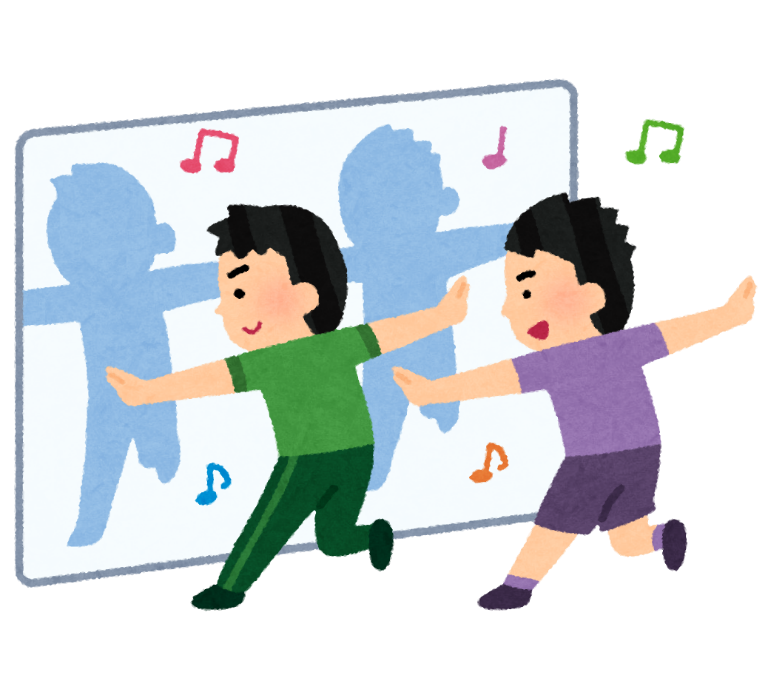 モール2525
既存の店舗
オフィス
ダンススタジオや
美容院
昼間の営業
3F
既存の店舗
2F
カフェ・飲食店
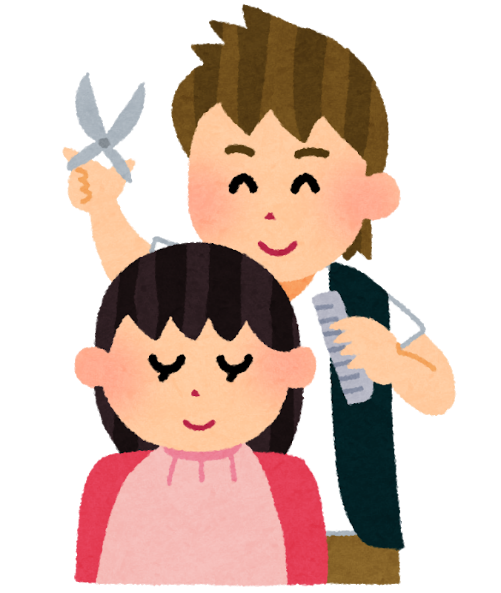 1F
35
モール2525計画
店舗整理
夜間営業の店
事務所
モール2525
既存の店舗
オフィス
3F
既存の店舗
2F
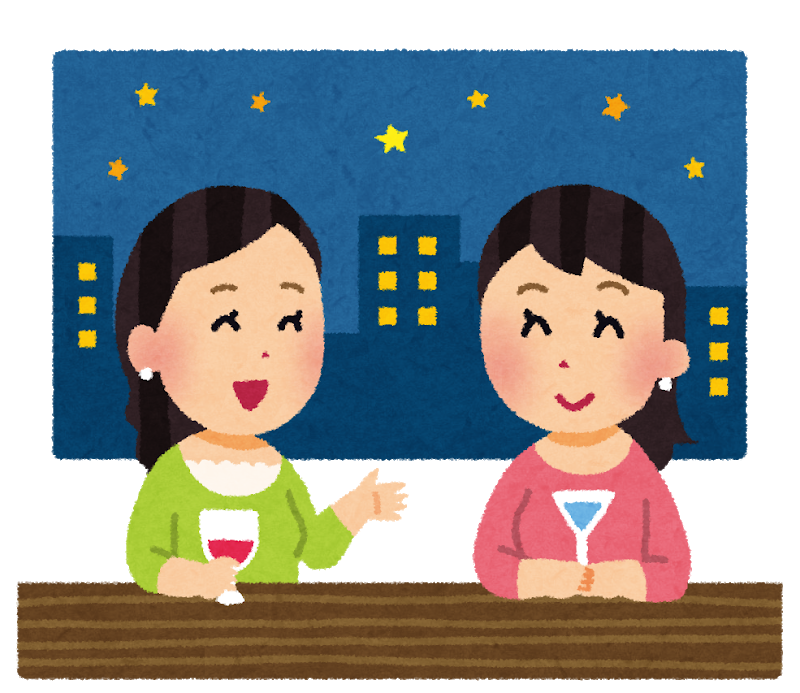 カフェ・飲食店
1F
36
モール2525計画
広場整備
引用：NHK長野放送局アナウンサーキャスター日記
芝生広場
マルシェ等が開ける
スペース
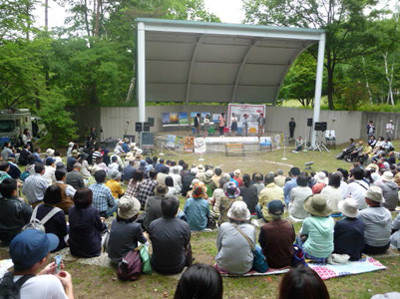 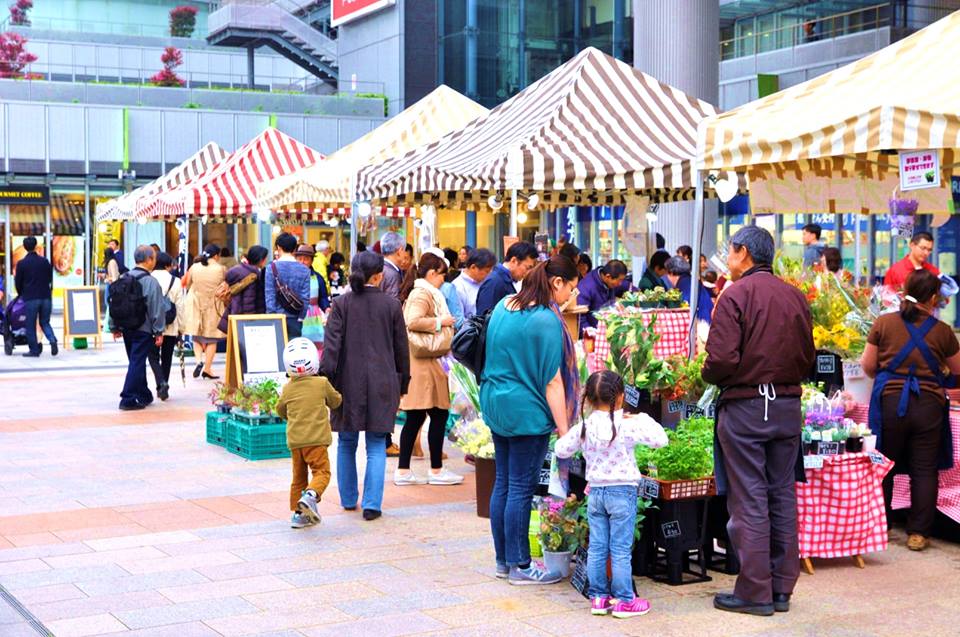 ミニステージ
引用：AFFIDAMENTO BAGEL
37
モール2525計画
費用１
店舗解体費用
5945万円
店舗移動費用
4200万円
広場工事費用
4800万円
▲1億4945万円
38
モール2525計画
美化計画
きれいでニコニコ！なモール2525を目指します
１．外壁塗装
２．屋上看板撤去
３．ビニール屋根
　張替
４．高架清掃
39
モール2525計画
美化計画
きれいでニコニコ！なモール2525を目指します
１．外壁塗装
２．屋上看板撤去
３．ビニール屋根
　張替
４．高架清掃
40
モール2525計画
美化計画
きれいでニコニコ！なモール2525を目指します
１．外壁塗装
２．屋上看板撤去
３．ビニール屋根
　張替
４．高架清掃
41
モール2525計画
美化計画
きれいでニコニコ！なモール2525を目指します
１．外壁塗装
２．屋上看板撤去
３．ビニール屋根
　張替
４．高架清掃
42
モール2525計画
美化計画
きれいでニコニコ！なモール2525を目指します
１．外壁塗装
２．屋上看板撤去
３．ビニール屋根
　張替
４．高架清掃
43
モール2525計画
費用２
１．外壁塗装
600万円
２．屋上看板移動
30万円
３．ビニール屋根張替
1184万円
４．高架清掃
217万円
▲2031万円
44
モール2525計画
費用合計
費用１
1億4945万円
費用2
2031万円
▲1億6976万円
45
モール2525計画
効果
子連れ客増加
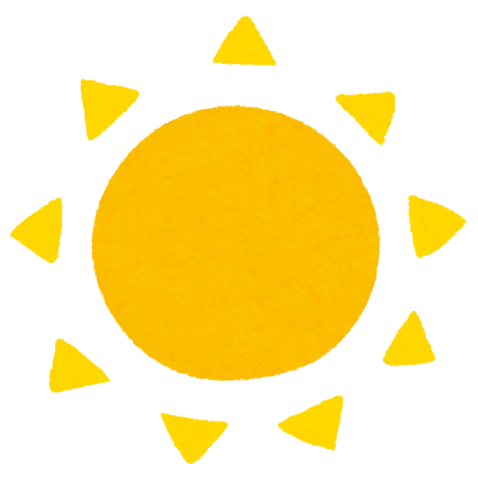 昼の街
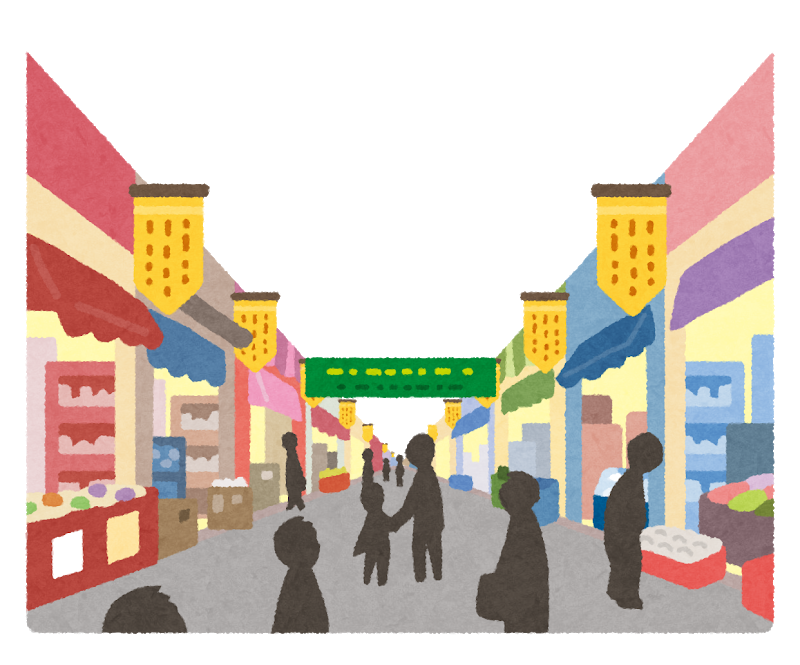 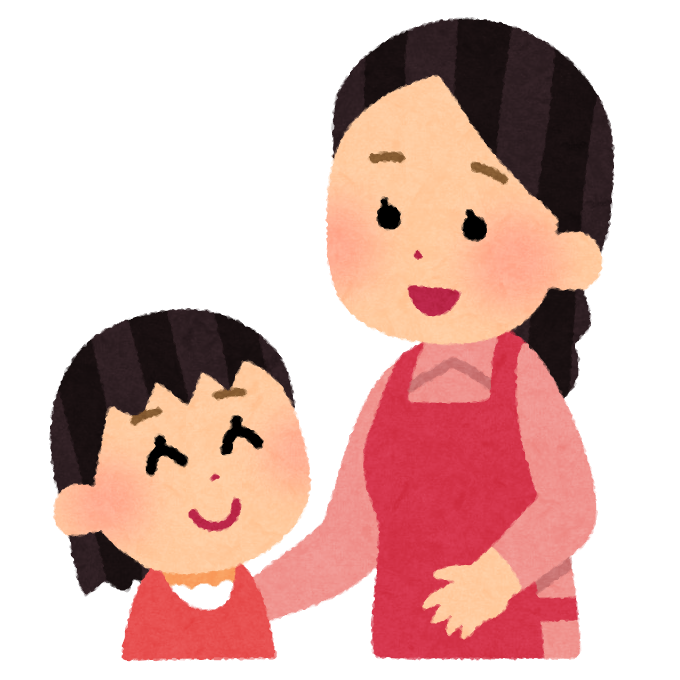 空き店舗の減少
中心市街地に賑わい
46
提案5
キララちゃんバス利用促進
中央地区
47
キララちゃんバス利用促進
目標
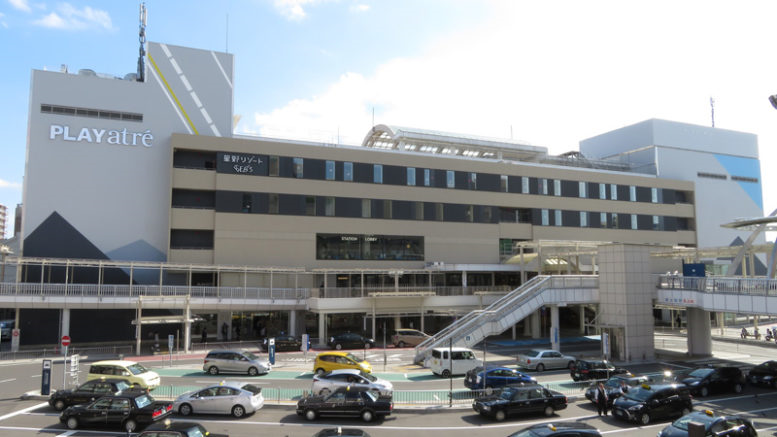 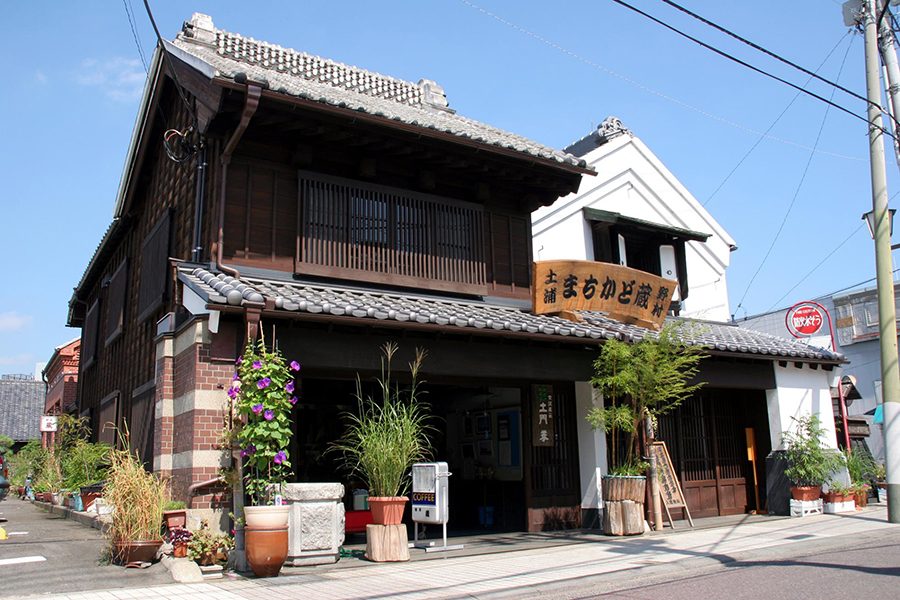 https://newstsukuba.jp/?p=19520
https://www.ibarakiguide.jp/db-kanko/post-137340.html
48
キララちゃんバス利用促進
目標
史農工商を支える交通
住民
周辺とモールを繋ぐ
観光客
まちかど蔵と土浦駅を繋ぐ
49
キララちゃんバス利用促進
提案と費用
運行費用
6000万円
チラシ配布
15万円
土浦ケーブルテレビCM
▲6015万円
50
キララちゃんバス利用促進
効果
地域通貨キララ
キララちゃんバス利用
51
提案6
キララちゃんタクシー利用促進
新治地区
52
キララちゃんタクシー利用促進
提案
キララちゃんタクシー利用促進計画
10回利用で翌年の年会費無料
土浦市在住の65歳以上人口の
3割の登録及び10回利用を予想
53
キララちゃんタクシー利用促進
費用
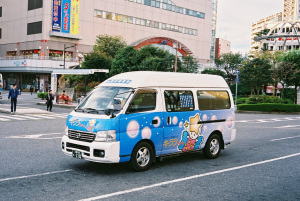 ▲１億円
54
キララちゃんタクシー利用促進
効果
無料体験期間
登録率及び利用率
増加
利用状況に応じて年会費免除
55
キララちゃんタクシー利用促進
効果
登録率及び利用率増加により…
期待される
収支率
約96％
現在の収支率
50％台
56
提案７
AgriBank
全地区
57
AgriBank
現状と課題
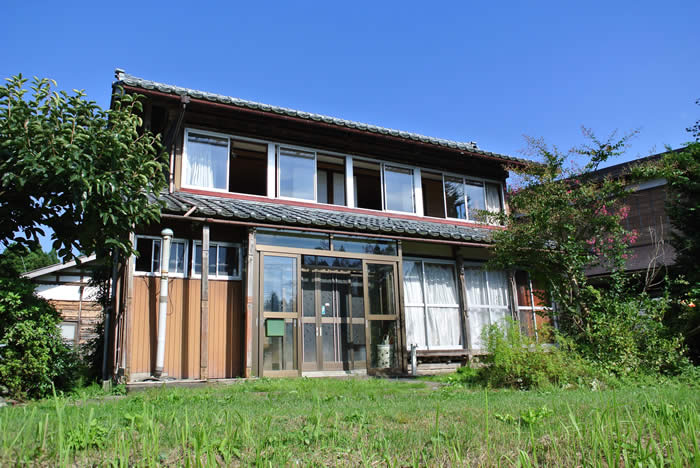 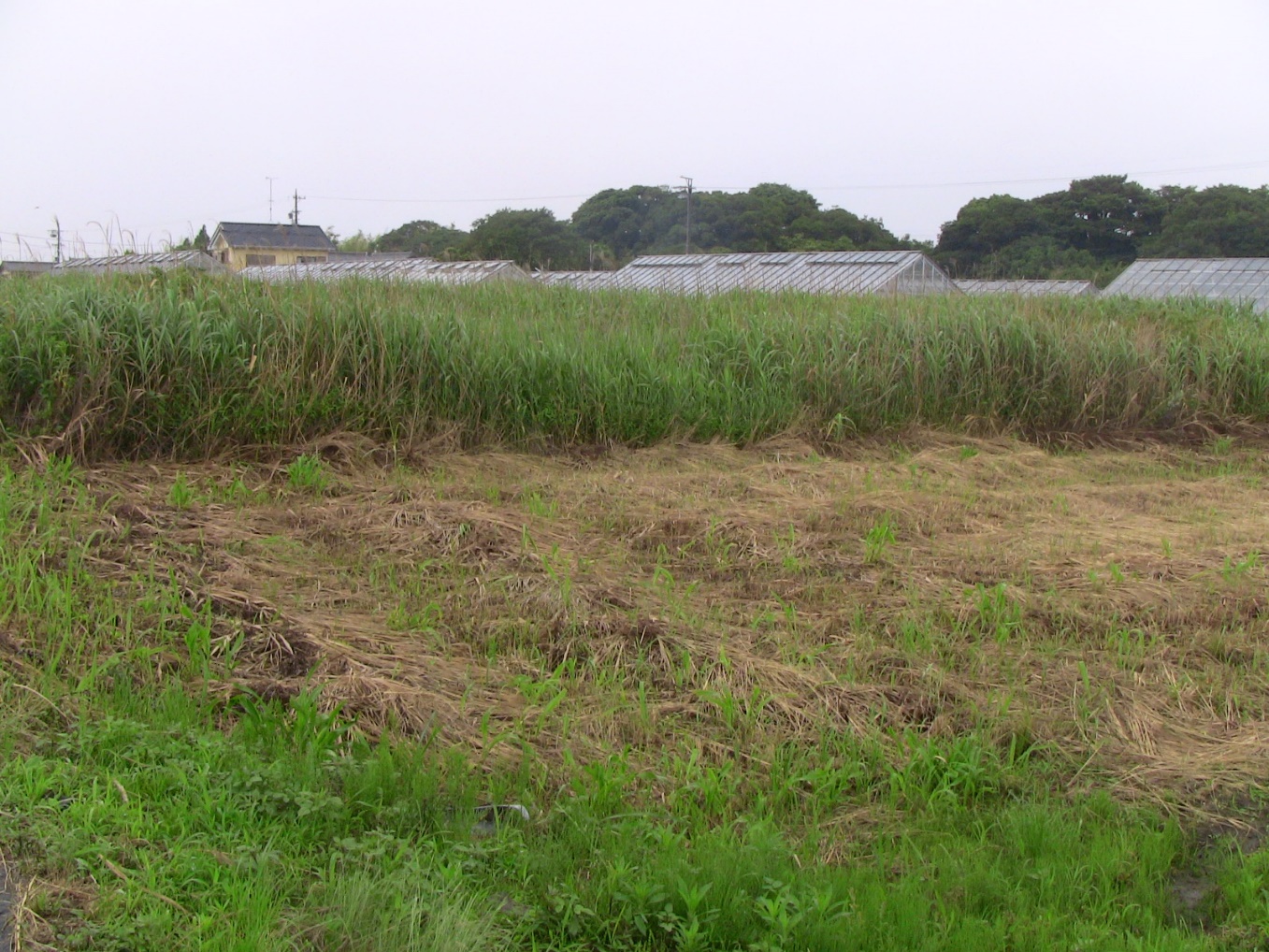 https://www.bing.com/images/search?view=detailV2&id
https://inakanoseikatsu.com/wp-content/uploads/2017/07/house_mikawa_16_001.jpg
3263戸の空き家
634haの耕作放棄地
58
AgriBank
目標
空き家及び
耕作放棄地
の整備
人口増加、
産業活性化
景観、治安
の改善
安心安全なまちへ
59
AgriBank
提案
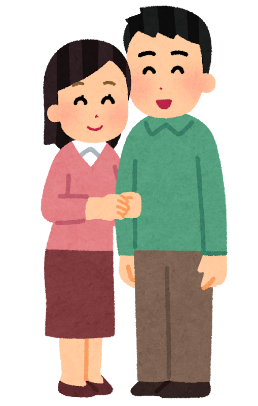 Agriculture＋空き家バンク
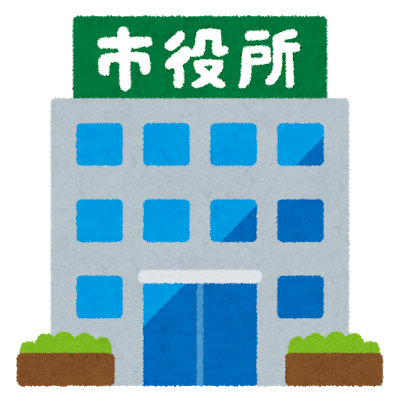 空き家
耕作放棄地
提供
申込
住みたい人
土浦市
補助
募集
補助金
技術提供
60
AgriBank
費用
空き家バンク事業
2531万円
※個人発表より引用
耕作放棄地再生事業費
254万円
※京都府耕作放棄委再生事業より引用
▲2785万円
61
AgriBank
効果
まち･農業の活性化
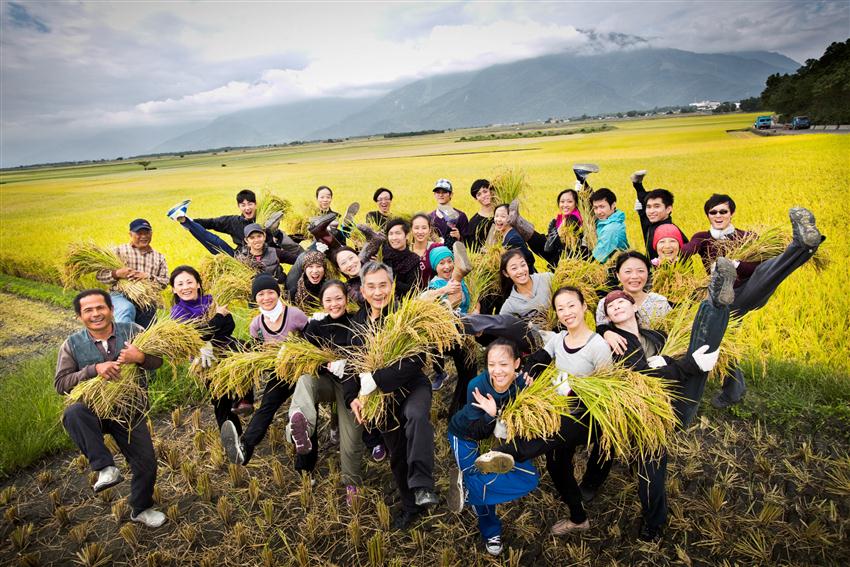 空き施設の活用
人口増加
https://www.bing.com/images/search?view=detailV2&id
62
提案8
子どもの交流拠点の整備
北部地区
63
子どもの交流拠点の整備
現状と課題
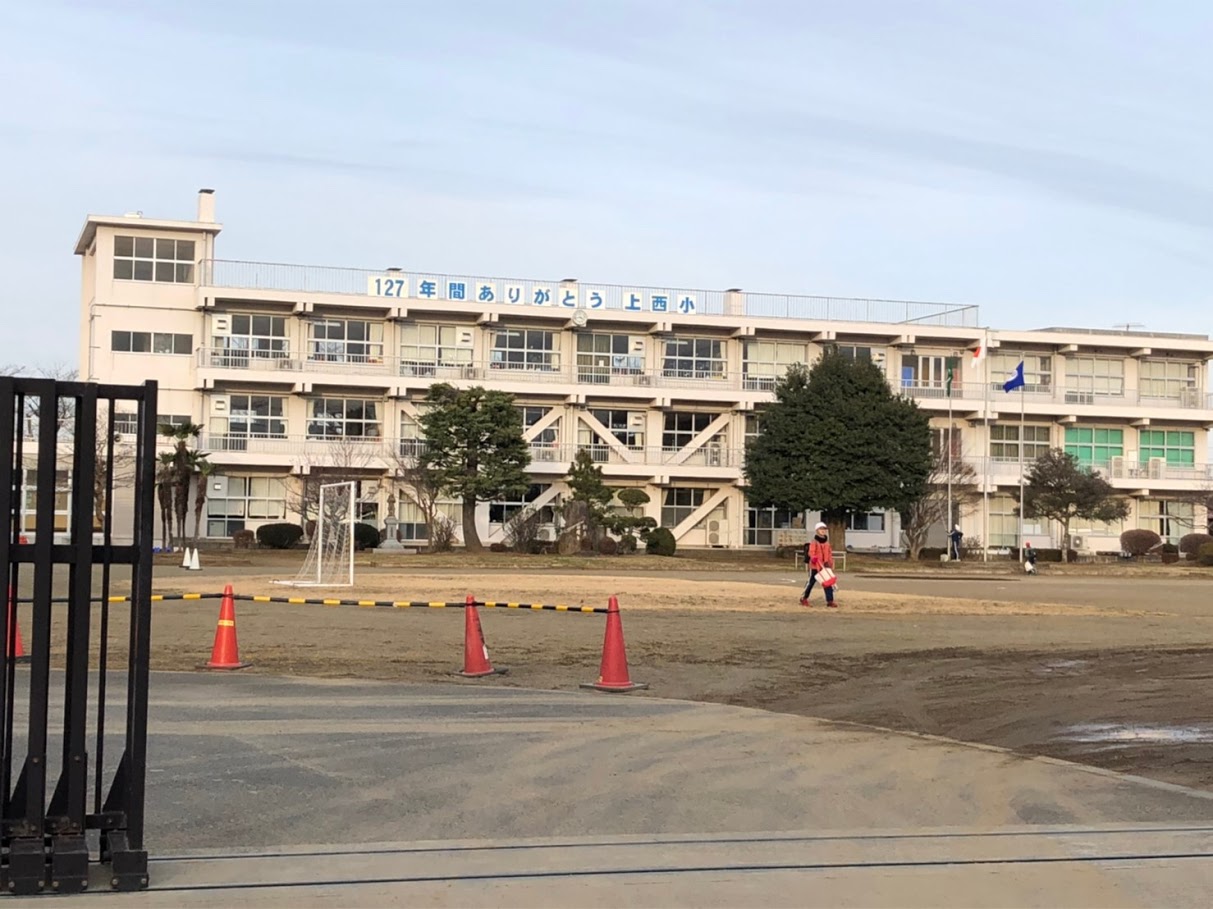 おおつ野ヒルズ
工場誘致
上大津西小学校
おおつ野地区の人口増加
小学校の跡地
64
子どもの交流拠点の整備
目標
人口増加
地域コミュニティ
の創出
廃校跡地
子どもの交流拠点
65
子どもの交流拠点の整備
提案
廃校を活用
廃校予定の上大津西小学校を改修
子供を通した交流
子供同士だけでなく、親同士も交流できる施設に
まちの魅力向上
手厚い福祉で、人口増加に対応
66
子どもの交流拠点の整備
費用
施設整備のための事業
8000万円
事業継続費
-2000万円
▲6000万円
67
子どもの交流拠点の整備
効果
地域コミュニティの活性化
廃校の活用
親子の交流
68
提案9
地域住民の防災意識向上
全地区
69
地域住民の防災意識向上
現状
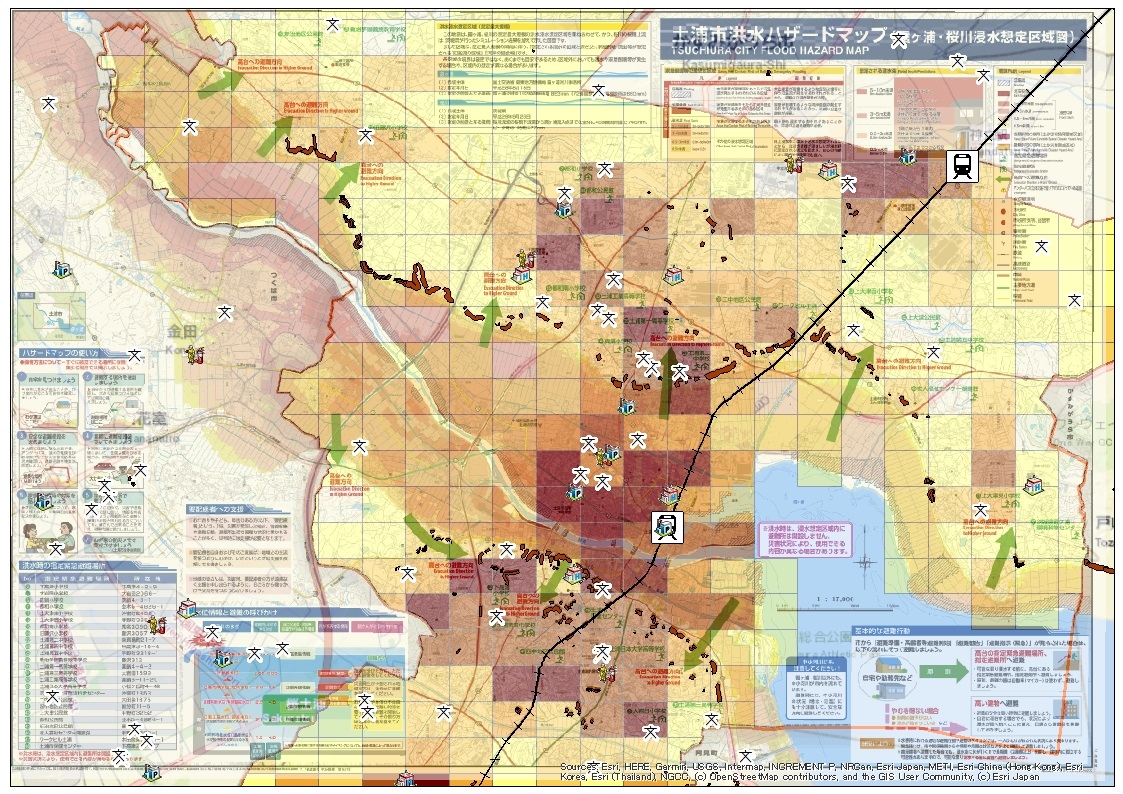 70
地域住民の防災意識向上
現状・目標
自主防災組織
自主防災組織による自発的な防災活動
自発的な防災活動を行う組織
146の町内会で結成（全171中）
結成・運営にあたる費用の補助制度
地域住民のさらなる防災意識向上
71
地域住民の防災意識向上
提案
防災ソフト教育
自主防災組織代表者への防災指導
代表者による各組織への指導
補助金
中央地区自主防災組織への補助金の引き上げ
72
地域住民の防災意識向上
費用
防災ソフト教育
13万円
※神奈川県総合防災センター機能強化事業費より算出
自主防災組織運営補助金
35万円
125万円　　　160万円
▲48万円
73
提案10
門灯つけっぱなし運動
北部地区
南部地区
74
門灯つけっぱなし運動
提案・費用
一戸一灯運動
住宅街全体で夜間に門灯をつけ、
犯罪撲滅を目指す。
電気料金（住民負担）
100円前後/月
75
提案11
ゾーン30の設定
中央地区
南部地区
76
ゾーン30の設定
現状・目標
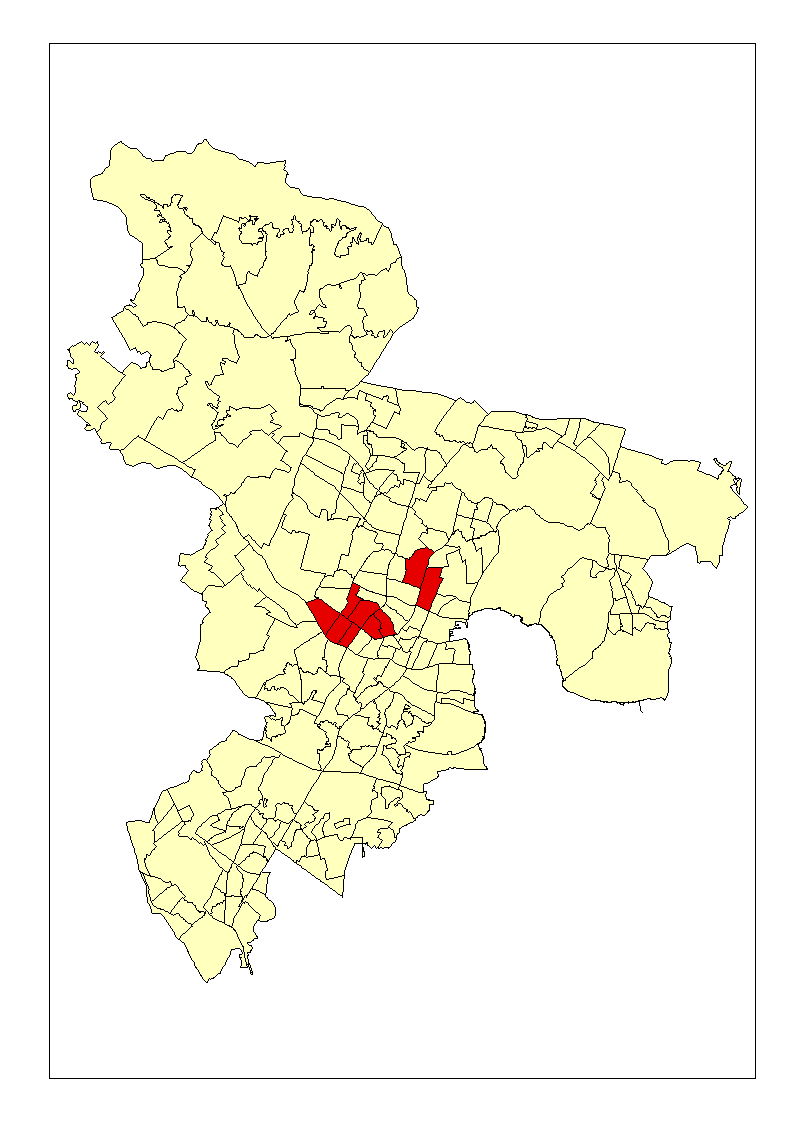 ゾーン30
ゾーン内道路に対して
30㎞/h以下の速度制限

市内9ヵ所のゾーン30が設定
安全な歩行者空間の確保
77
ゾーン30の設定
提案・費用
ゾーン30の新規設定
車通りの多い住宅街への設定を検討。
候補地：2箇所(荒川沖東、中荒川沖町）
設定に伴う費用
160万円
▲160万円
78
費用まとめ
12億5023万円
▲9594万円
▲5500万円
▲1億6976万円
▲5億7078万円
▲6015万円
▲１億円
▲2785万円
▲6000万円
▲48万円
▲160万円
79
費用まとめ
6億7945万円
12億5023万円
▲5億7078万円
80
まとめ
土浦市の現在
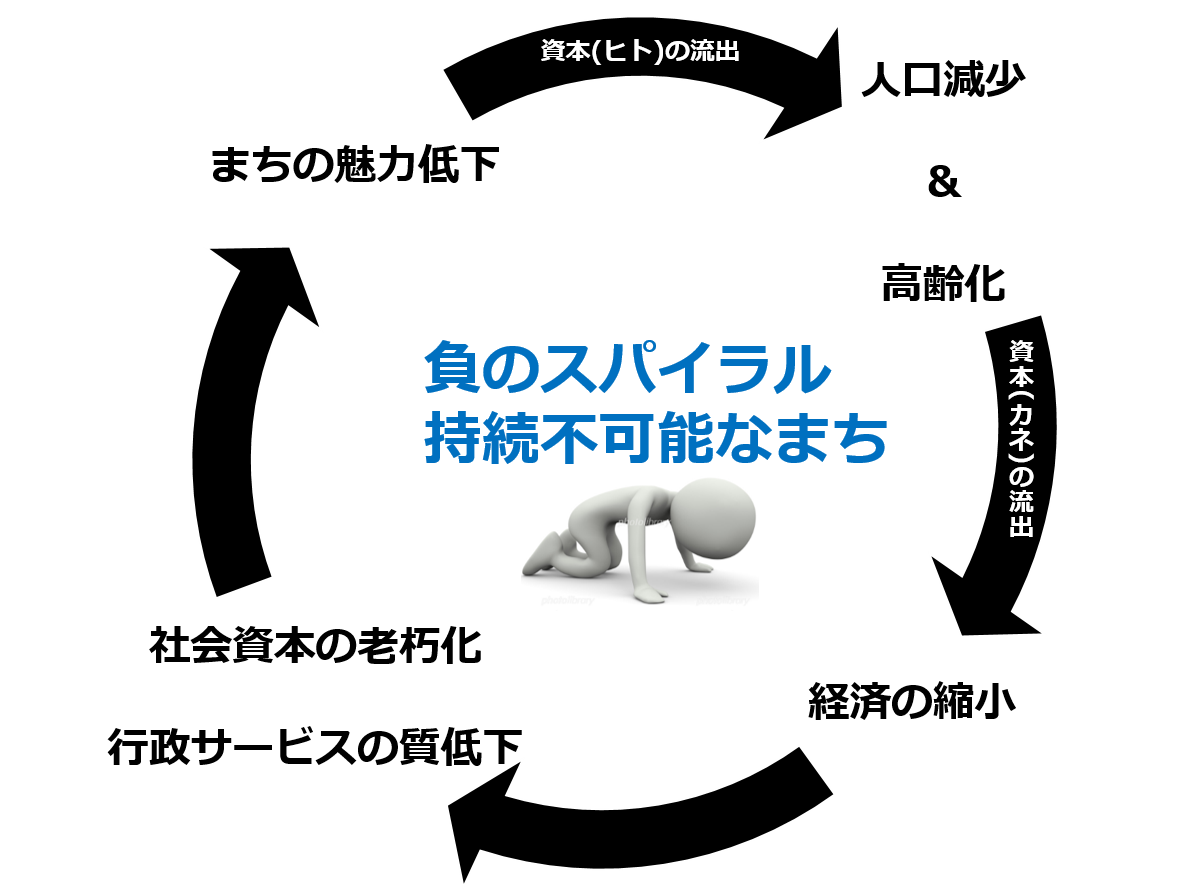 81
まとめ
土浦市の将来
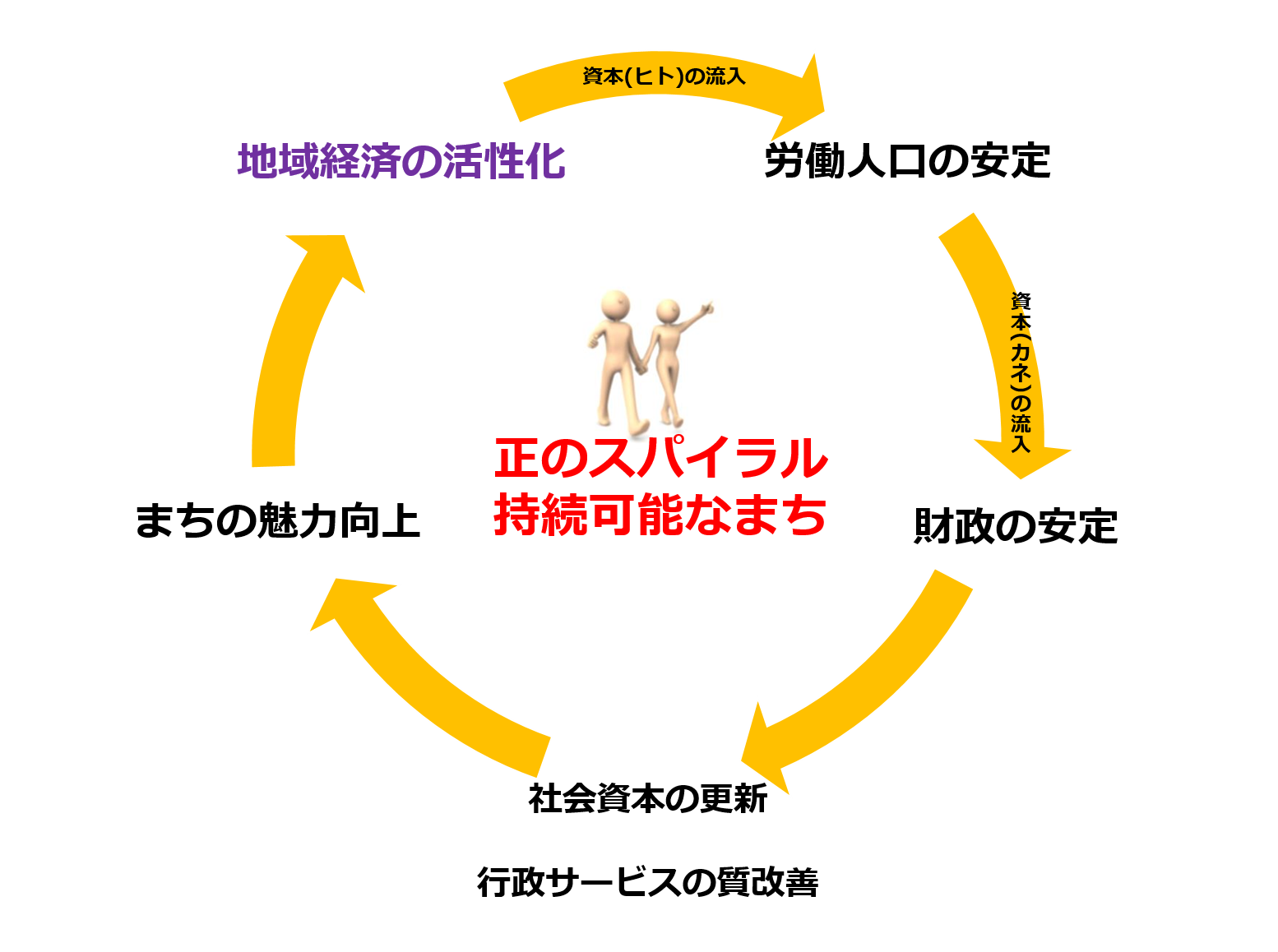 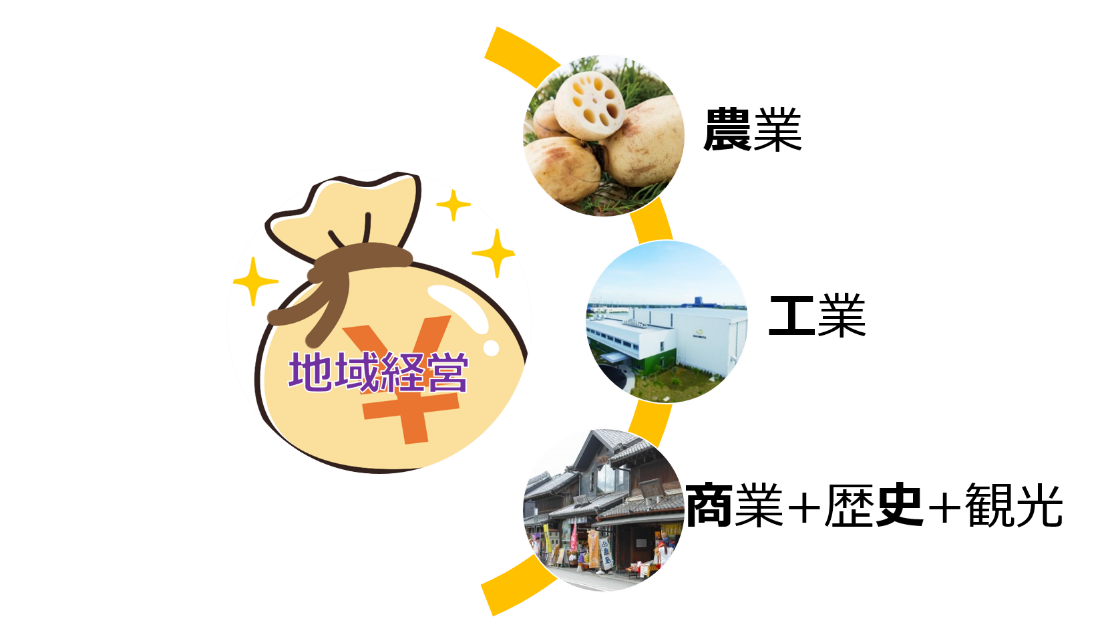 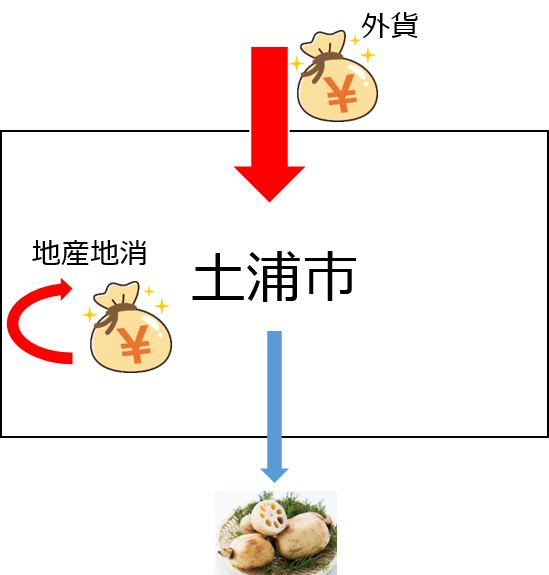 参考文献
・土浦市　名所・史跡の紹介
http://www.city.tsuchiura.lg.jp/page/page001098.html
・土浦市観光協会　まちかど蔵
http://www.tsuchiura-kankou.jp/machikado_kura/index.html
・土浦市　景観形成事業～土浦市協働のまちづくりファンド（ハード）事業補助
https://www.city.tsuchiura.lg.jp/page/page011292.html
・一般財団法人資産評価システム研究センター　全国地価マップ
https://www.chikamap.jp/chikamap/Portal?mid=216
・アイムアンドカンパニー株式会社　製作費例
https://www.print-solution.com/point/panf/06.html
・土浦市　固定資産税について
http://www.city.tsuchiura.lg.jp/page/page000616.html
・テント屋．Net
http://tentya.net/harikae#
・Mapionキョリ測
https://www.mapion.co.jp/m2/route/35.675869978581765,139.75710916666668,6
・土浦ニュータウンおおつのヒルズ
http://www.otsuno.com/
・川口ショッピングセンターモール505
https://mall505.co.jp/
・看板製作・撤去の達人
http://eyematching.sakura.ne.jp/kanbantatsujin_1305bu/price.html
・外壁塗装レンジャー
https://www.gaiheki-ranger.com/area/
・ハピすむ
https://hapisumu.jp/wall-a060768/
参考文献
・まちづくり活性化土浦　キララちゃんバス
http://npo-kirara.org/
・つちナビ！
http://www.t-koutsu.jp/noriai_taxi/index.html
・京都府移住の促進のための空家及び耕作放棄地等活用条例
http://www.pref.kyoto.jp/inaka-gu/jyorei.html
・京都移住促進プロジェクト事業費
https://www.pref.kyoto.jp/yosan/documents/11kensetu.pdf
・秋津野ガルデンHP
https://www.agarten.jp/
・秋津野ガルデン改修費
https://www.nouzai.com/news/2008/webdir/1128.html
・神奈川県自主防災組織リーダーシップ研修
https://www.pref.kanagawa.jp/docs/zn2/bousaicenter/homepage/event/leader.html
・白岡市一戸一灯運動
http://www.city.shiraoka.lg.jp/3309.htm
・茨城県警察
https://www.pref.ibaraki.jp/kenkei/a02_traffic/road_guidance/zone30.html
ご清聴ありがとうございました